6-1C, 6-1D, and 6-2A
Writing Expressions and Properties
Expressions Using Models
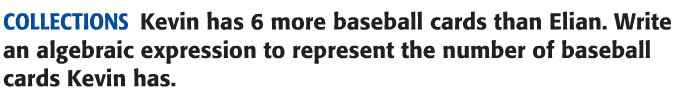 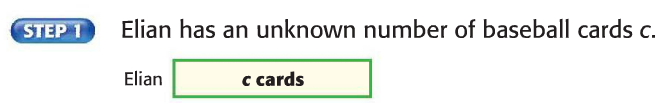 This is called defining the variable.
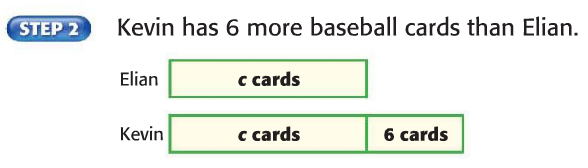 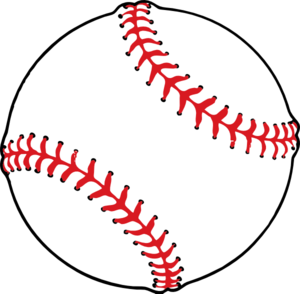 So, Kevin has c + 6 baseball cards.
Think Pair Share
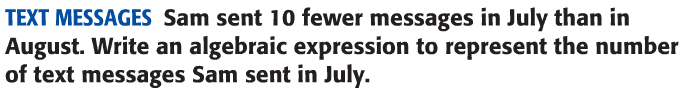 Discuss with your shoulder partner how you would create a model and then write an expression for this scenario.
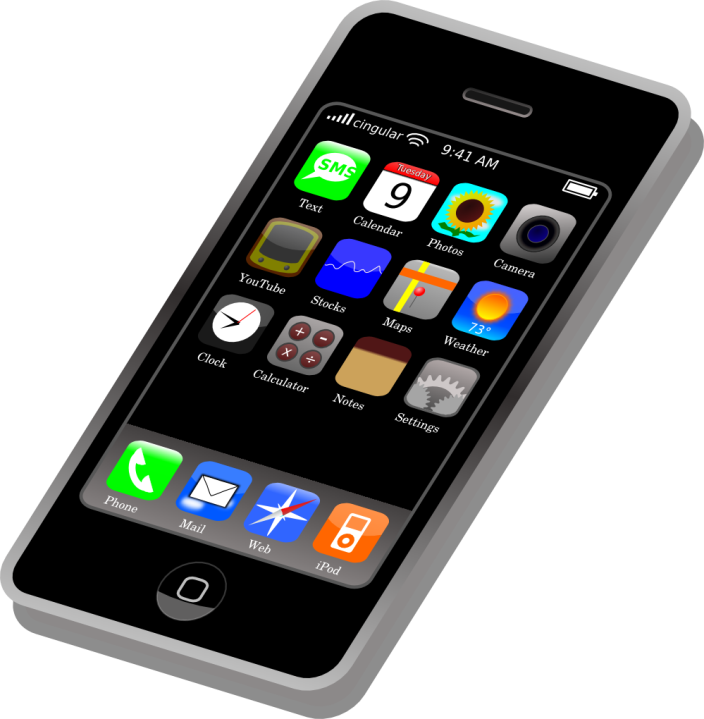 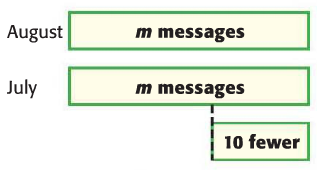 So, Sam sent m – 10 messages in July.
Helpful Key Words
Subtraction
Addition
Less than
Fewer than
Difference
Greater than
More than
Total
____ and ____
Division
Multiplication
Half
Fraction (ex. One third of ___)
__#__ times
Double, triple, etc.
Check Your Progress
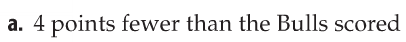 b – 4;  b represents Bulls score
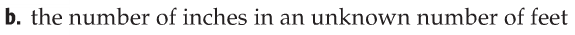 12f;   f represents the number of feet
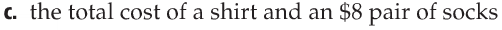 s + 8;   s represents the shirt cost
Round Table
Turn to page 334

Solve #1-8 on a piece of notebook paper. Take turns solving each problem with your table mates.
Round Table Answers
Remember, your variable can be any letter, but you must DEFINE it!!
BRAIN BREAK
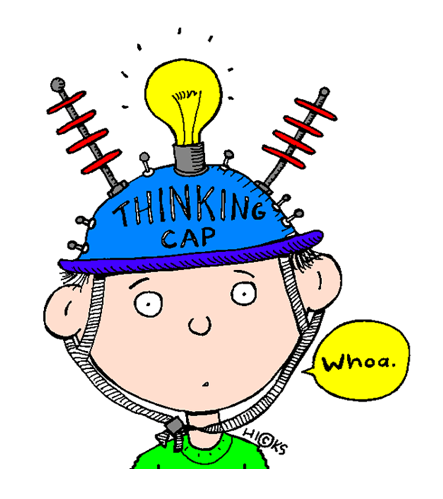 Properties
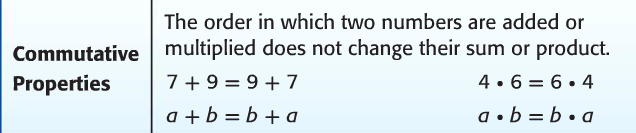 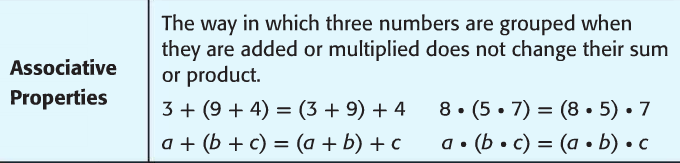 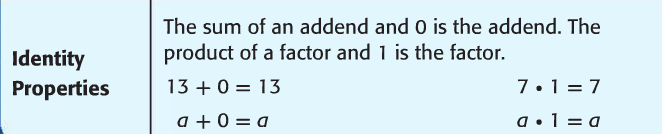 Examples
Determine if each set of expressions is equivalent. If so, tell what property is applied. If not, explain why.
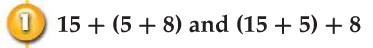 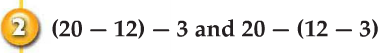 The expressions are EQUIVALENT because of the ASSOCIATIVE PROPERTY.
The expressions are NOT EQUIVALENT because the Associative Property is not true for subtraction.
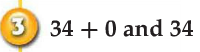 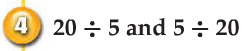 The expressions are EQUIVALENT because of the IDENTITY PROPERTY.
The expressions are NOT EQUIVALENT because the Commutative Property is not true for division.
Mid Chapter Check
Take out a piece of notebook paper and put your proper heading in the upper right hand corner.

Turn to page 338 in your red book.

Solve #2, 4, 6, 8, 13, 14, 18, 19
HOMEWORK
WB pages 93 and 97 ODDS 
Due Monday (white) or Tuesday (green)